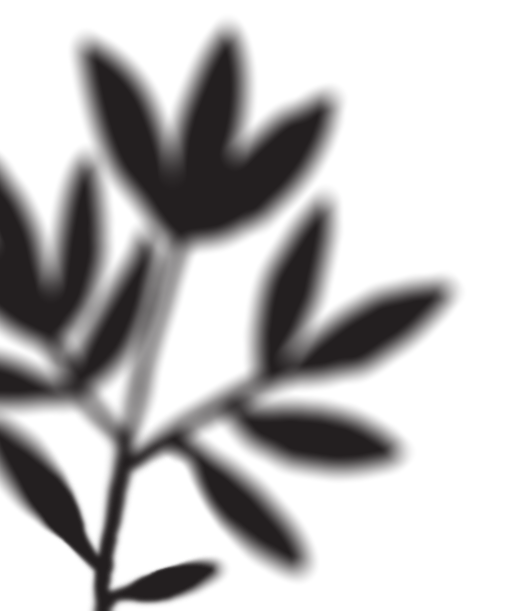 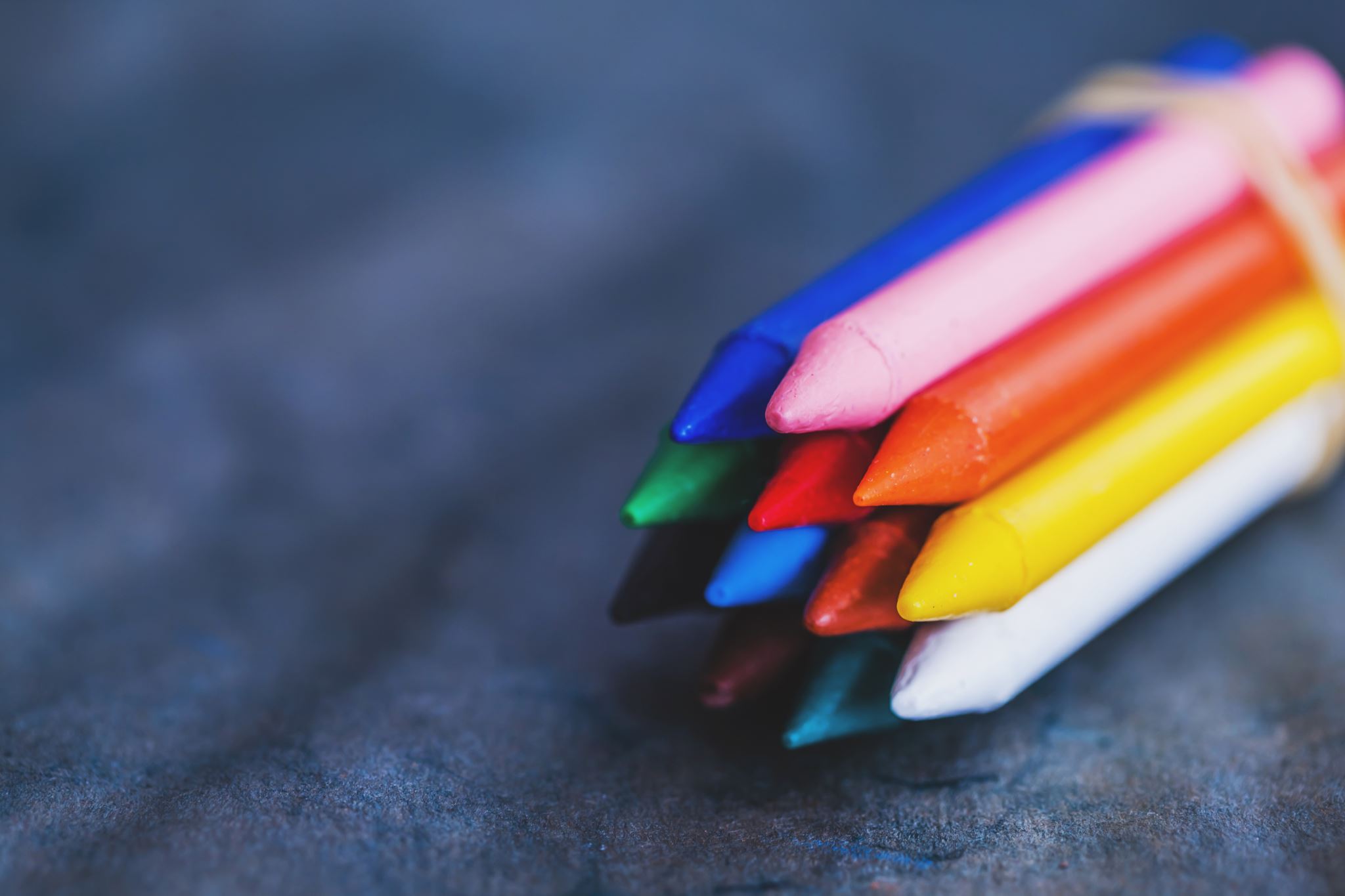 document.getElementById to change style:
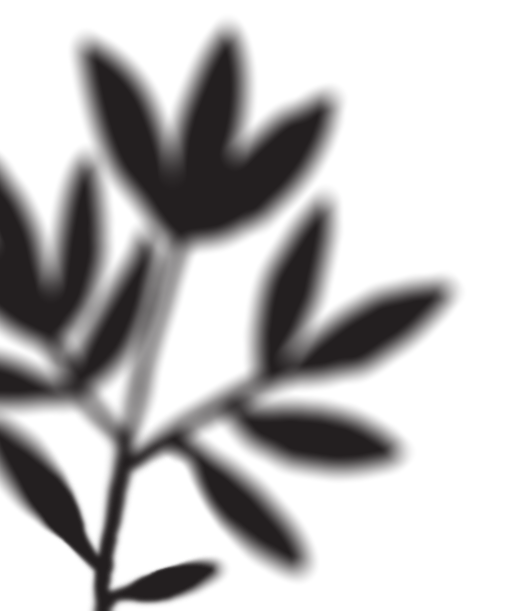 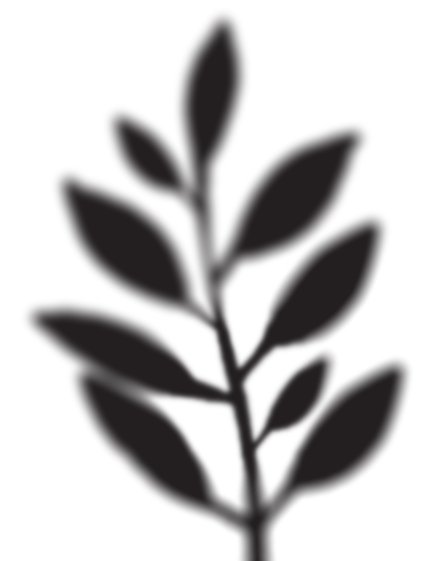 getElementById (So far):
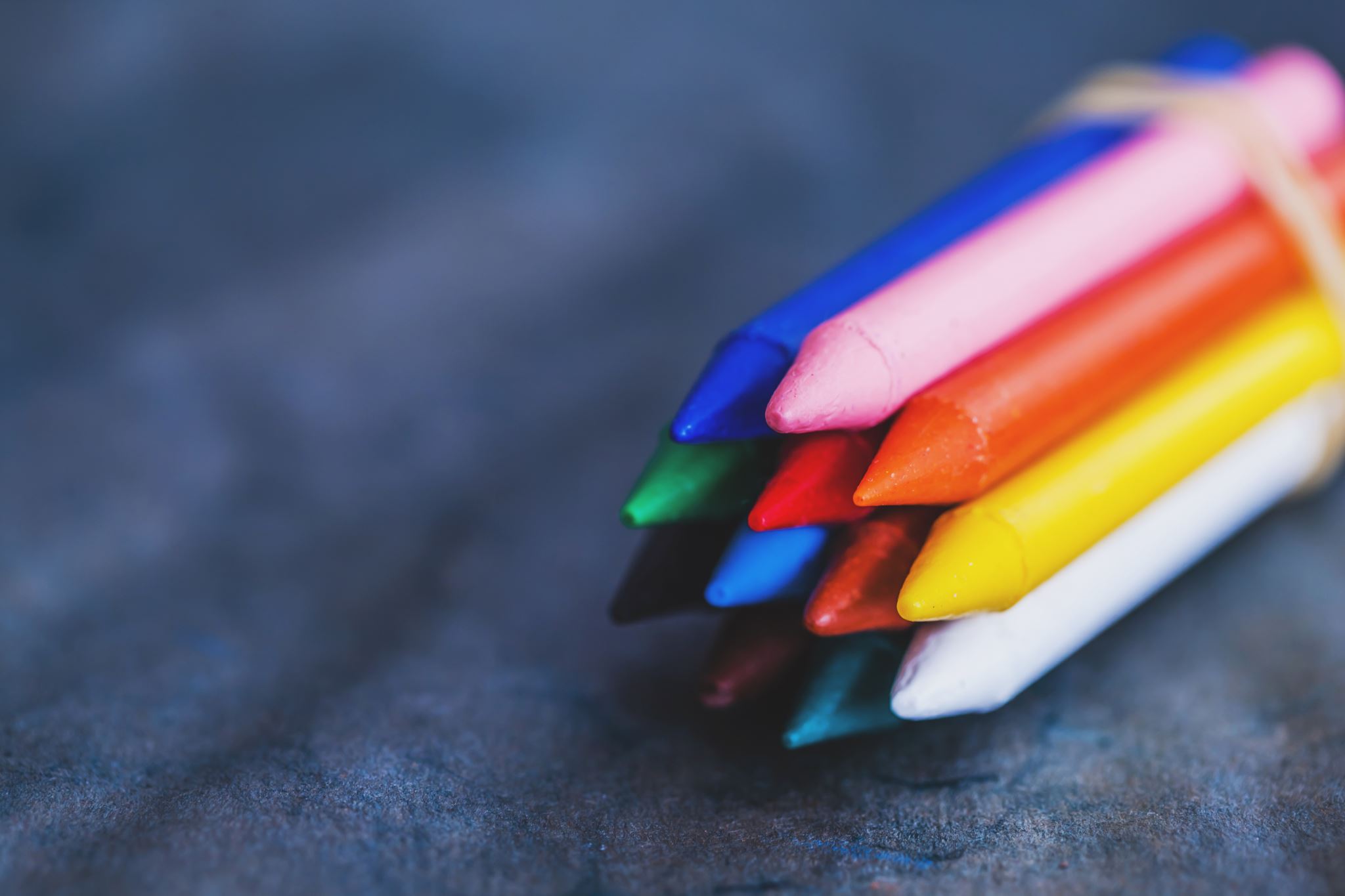 getElementById changes tags that already exist on your web page
Which tag?  
That is determined by the id
Ids uniquely identify tags 
An id can occur only once on a web page
So if I say:
document.getElementById(‘tag1’)…
I need to go to my web page and look through it to find the tag with the id, ‘tag1’.
So far…
We’ve used getElementById to change an image’s src (or the pic)
We can use it to change so much more!!!
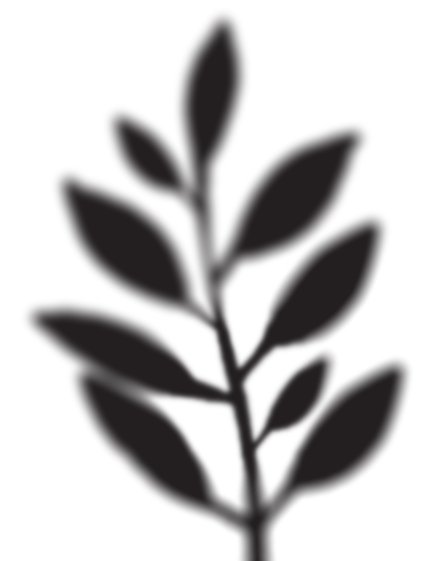 Changing existing style of a tag:
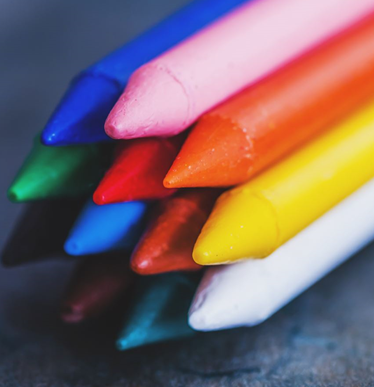 To change the style of a tag:  
Use getElementById (with the id)
Instead of .src, add .style!!
Then specify which style (e.g., backgroundColor)
Then set it to what you want it to
Examples:
document.getElementById(x).style.borderColor = “darkgreen“
document.getElementById(x).style.backgroundColor = “green“
document.getElementById(x).style.color = “darkgreen"
Code Example:
Html
<p id = 'p1'> Computers are good at following instructions, but not at reading your mind...yet...
</p>
<input type = "button" value = "Green" onClick = "greenfunc('p1')">
JavaScript
function greenfunc(param) {
	document.getElementById(param).style.borderColor = “darkgreen"
	document.getElementById(param).style.backgroundColor = “green"
	document.getElementById(param).style.color = “darkgreen"
}
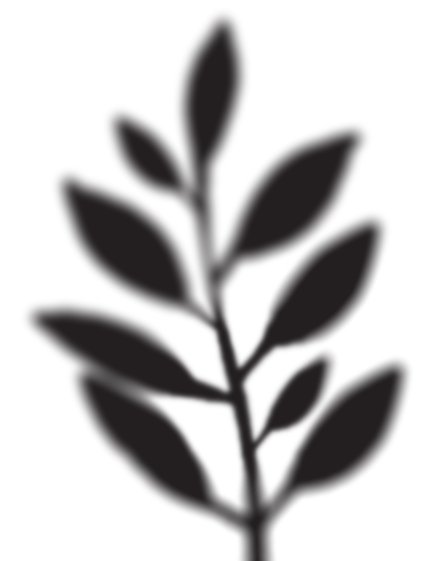 Didn’t work?
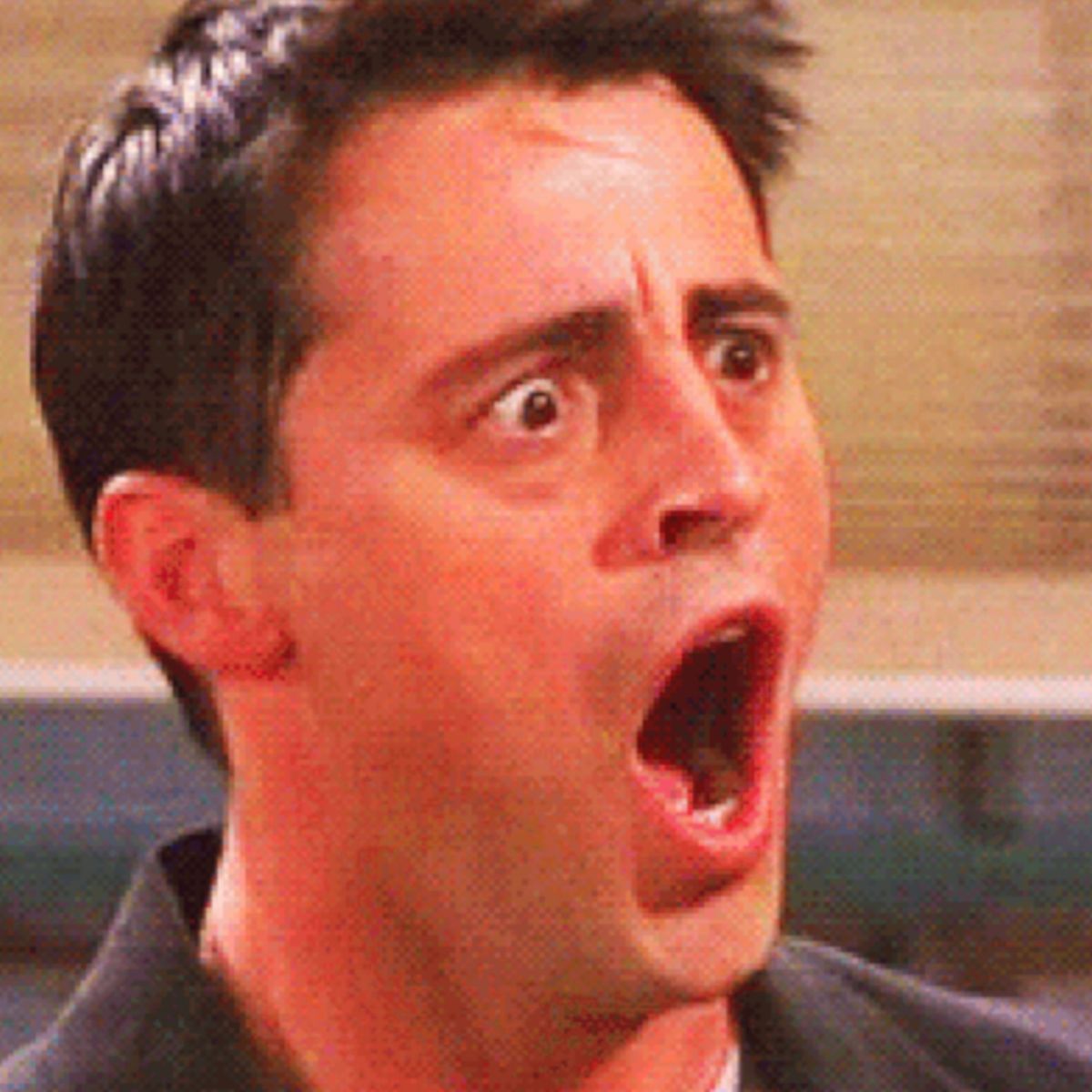 Check all the usual stuff
If you opened it, close it! 
That goes for { }, (), “ “, and ‘ ‘
Make sure the function names match EXACTLY (caps and small letters)
document.getElementById: small d, small g, Capital E, Capital B, Capital I, small d
Make sure you’ve attached the javascript to the html (<script src =…></script> in the html code

New Stuff:
	document.getElementById(param).style.borderColor = "#339922"
Make sure you are using borderColor and not border-color
Make sure you use = and not :
Don’t forget the word style:
document.getElementById(param).style.
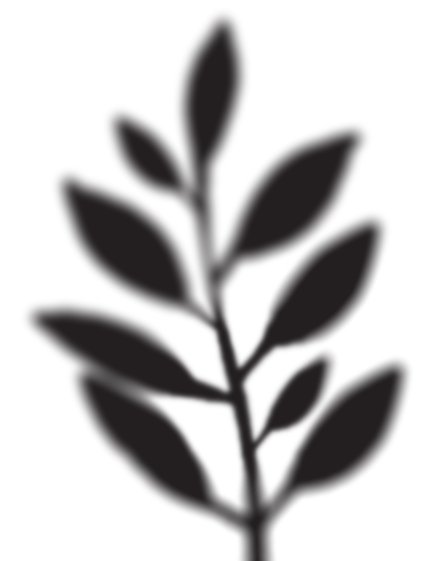 More Colors (another example):
Different buttons call different functions…
With the same id!!!
So all the functions will change the same tag!!!
(in this case the p with the id ‘p1’)
function greenfunc(param) {
	document.getElementById(param).style.borderColor = “darkgreen"
	document.getElementById(param).style.backgroundColor = “green"
	document.getElementById(param).style.color = “darkgreen"
}

function redfunc(param) {
	document.getElementById(param).style.borderColor = "red"
	document.getElementById(param).style.backgroundColor = “pink"
	document.getElementById(param).style.color = “red"
}

function bluefunc(param) {
	document.getElementById(param).style.borderColor = “navy"
	document.getElementById(param).style.backgroundColor = “lightblue"
	document.getElementById(param).style.color = “navy"
}
Java-Script
<p id = 'p1'> Computers are good at following instructions, but not at reading your mind...yet...
</p>
<input type = "button" value = "Green" onClick = "greenfunc('p1')">
			
<input type = "button" value = "Red" onClick = "redfunc('p1')">
						
<input type = "button" value = "Blue" onClick = "bluefunc('p1')">
HTML
We can pass in a different id into the 3 functions:
Example:
Here we’ve added another id to a tag in the html code
Then created 3 more buttons.
the only difference between the first 3 buttons and the second is the id being passed into the parameter in the function
The function doesn’t change AT ALL!!
And now the 3 new buttons change the style of  the header with the id bigtitle.
<h1 id = “bigtitle”> JavaScript Style Changes </h1>
<input type = "button" value = "Green" onClick = "greenfunc(‘bigtitle')">			
<input type = "button" value = "Red" onClick = "redfunc(‘bigtitle')">					
<input type = "button" value = "Blue" onClick = "bluefunc(‘bigtitle’)”>

<p id = 'p1'> Computers are good at following instructions, but not at reading your mind...yet...</p>
<input type = "button" value = "Green" onClick = "greenfunc('p1')">			
<input type = "button" value = "Red" onClick = "redfunc('p1')">					
<input type = "button" value = "Blue" onClick = "bluefunc('p1')">
Partial list of styles you can change:
backgroundColor
backgroundImage
backgroundPosition
backgroundRepeat
borderColor
borderStyle
borderWidth
margin
padding
width
position 
color
fontFamily
fontSize
fontWeight
fontStyle
lineHeight
textAlign
And more…
http://www.w3schools.com/jsref/dom_obj_style.asp
NOTE: 
None of the styles in  JavaScript have – (dashes)!
this is different than css
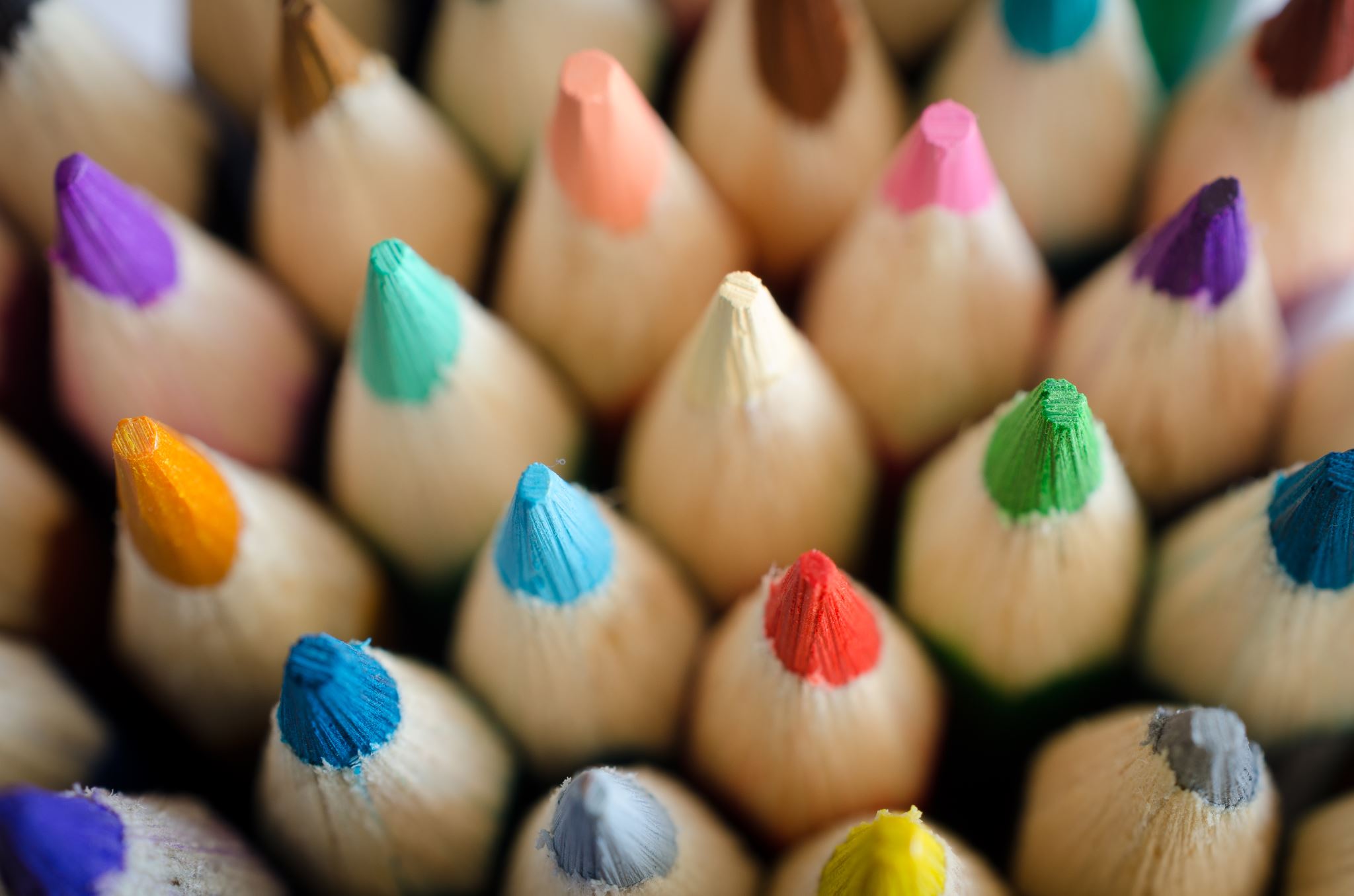 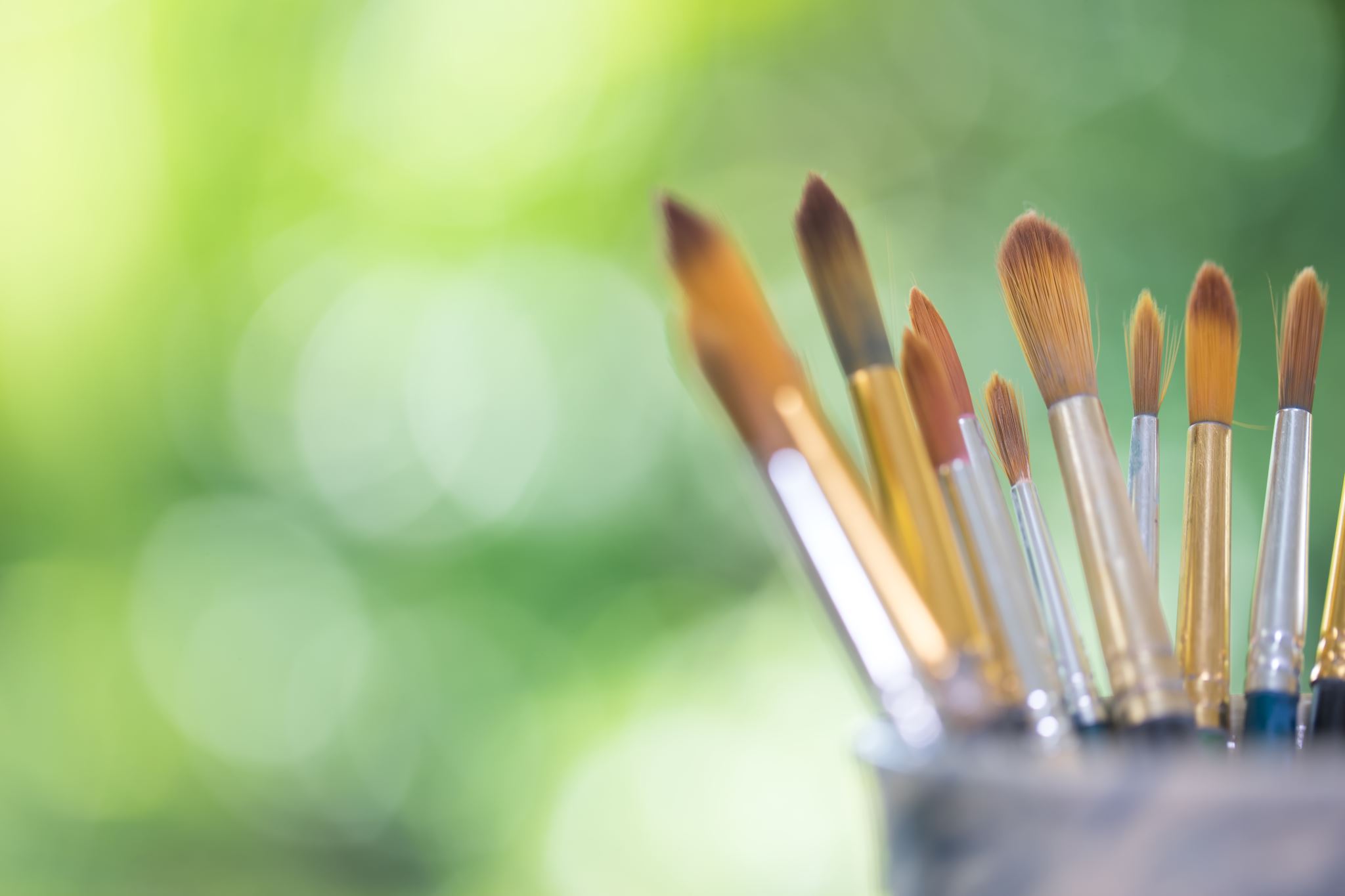 Example:
function changeStyle(par) {
	document.getElementById(par).style.backgroundColor= “maroon"
	document.getElementById(par).style.color= “lightyellow"
	document.getElementById(par).style.border= "6px solid orange"
	document.getElementById(par).style.padding= "15px"
	document.getElementById(par).style.fontFamily= "arial"
}
 





That changes the border, the padding, and the font’s family as well as the background color and the font’s color
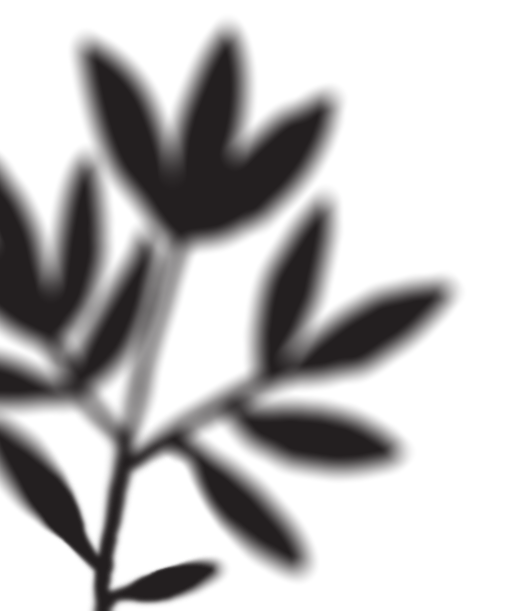 Take Aways:
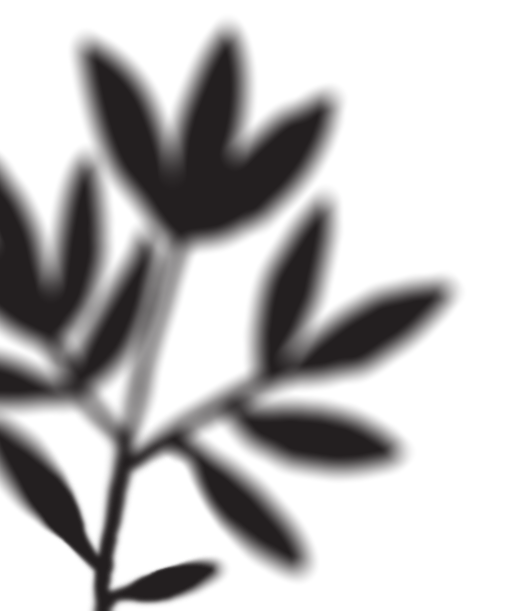 There are many many style elements you can change with javaScript
document.getElementById lets you change a tag with an id
You need to specify that you are changing a style element
document.getElementById(idpar).style…
And don’t forget – no dashes (-) in styles!!!